6cm EME Today & Optimising your  Multiband Operation
Why 6cm EME?
Some 6cm issues
Current Systems, Dishes and Feeds
Transverters, LNAs and Transmitters
System measurement and optimisation
Optimised Multiband operation
Why 6cm EME?
Wide availability and common allocation
Growing number of stations and activity
Dedicated weekend per band plus Activity Weekends boosts 6cm EME
x
Why 6cm EME?
Wide availability and common allocation
Growing number of stations and activity
Good results achieveable with 1.8-3m dish
A nice engineering challenge and an experimenters playground
Not too hard to get the components 
Some designs on the web
“Plug and play” available…. (at a price)
Some 6 cm Issues
Doppler Shift and Libration 
Antenna pointing accuracy
Noise temperature of mesh dishes
Mounting systems at the dish focus
Libration minimum
[Speaker Notes: Doppler graph, in EME measurements]
Libration Spreading OK1KIR 15-08-09
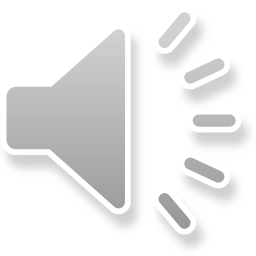 Calculated Libration (by G3WDG) 78Hz
Very interesting test with PI9CAM
G3LTF Echoes
 0.6 deg. BW
PI9CAM Echoes
0.15 deg. BW
Antenna should point within the 1 dB beamwidth.( -3dB is -6dB on echoes)
Moon = 0.5 deg
Effect of Mesh size on Tsys and Gain
In a mesh dish the feed-horn “sees” the ground, 290K, through the mesh aperture and there is gain loss.

Mesh aperture   Wire thickness     Added Temp.       Gain loss dB
6 x 6  mm                     1 mm                    18K                      0.3
6 x 6  mm                     2 mm                     4K                       <0.1
6 x 8  mm                     1 mm                    33K                      0.6
6 x 8  mm                     2 mm                    9K                        0.15
8 x 8  mm                     1 mm                    51K                      1.0
8 x 8 mm                       2 mm                   15K                       0.3
10 x 10 mm                  1mm                    108K                     3.0

A typical 6cm Tsys with a SOLID dish would be 85-95K

Spread-sheet in W1GHZ online Microwave antenna book
Mounting Systems at the focus
RF Power is expensive at 6cm.
Minimise feeder loss, mount PA at the dish focus or use waveguide.
Minimise blockage in prime focus dishes.
Provide for feed position adjustment
Rigorous screening of all units
Weather protection is never simple
Multiway cable and weather proof sockets
Current Systems, Dishes and Feeds
G3LTF
6m
0.375f/D
6mm mesh
G3LTF 6cm System
PSUs
Control
87.75MHz
40W
OCXO
SSPA
Driver
Diplexer
Diplexer
4W
Transverter
CP
Feed
144-14MHz
Relay
LNA
SDR
50R Load
TS850S
Spectran
Dish Focus
Shack
Tuneable
Audio
Filter
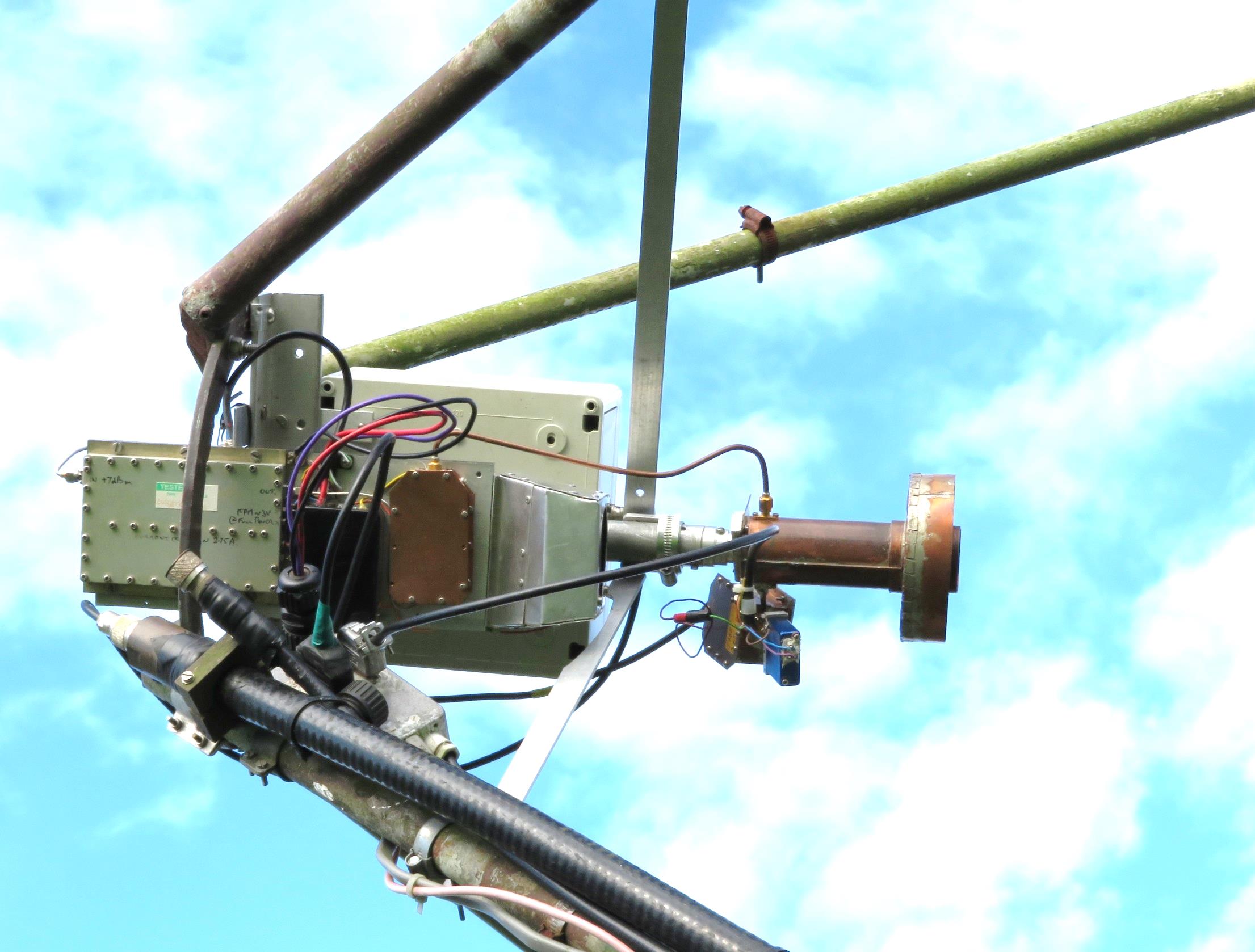 Feed support struts
Transverter
40W PA
4W Driver
SM6FHZ Kumar feed
Relay
W5LUA
Type LNA
30v,15v
Control & 
LNA / relay
connectors
Two of the bigger dishes regularly used on 6cm EME
HB9Q 10m 0.43f/D 100W
TM8PB 13m Cassegrain 70W
OZ1LPR 2.4m Offset dish 100W
Feed
Driver
Relay
100W PA
LNA
Transverter
Novel feed design by OZ1LPR
Septum polariser
Taper section
Original C-band feed-horn
1.8m dishes with 100W make cw QSOs on 6cm
OK1DFC, Square Septum  with Chaparral choke
SM6PGP,  Kumar feed
LX1DB 3m dish 0.3f/D 225W
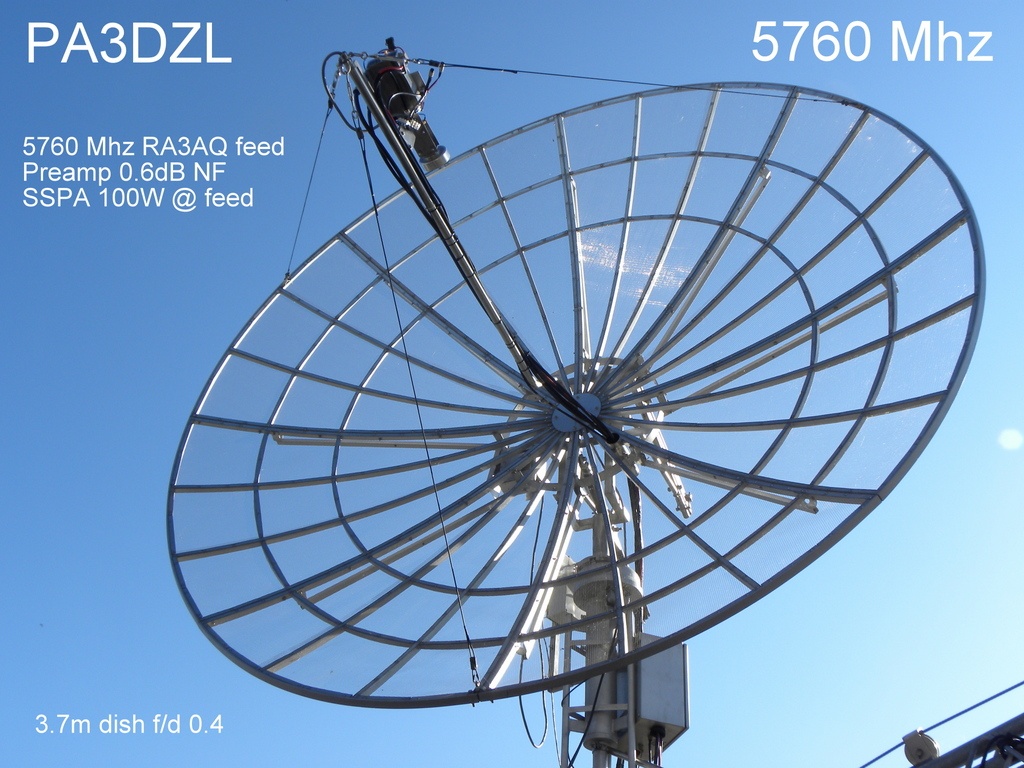 PA3DZL- New 3.7m solid dish
Chaparral Feed with squeezed WG polariser
Good Feed adjustment system
CT1DMK Squeezed waveguide polariser built by PA7JB
G4NNS 3.7m 0.4f/D solid dish, 40W
Square septum + choke
Relay
LNA
40W
PA
Transverter
DL7YC HB 5m dish
LNA
RA3AQ Feed
Relay
JA4BLC  3m 0.25f/D Cassegrain with 60cm sub-reflector. 100W
W2IMU Dual mode
feed-horn
HB 0.5dB  LNA NE3515
PA7JB 2.4m 30W  39# cw
Potter (or Skobolev) dual mode feedhorn
W7 / VE4MA  5ft Offset (3/8 of a 10ft dish!)
W2IMU Dual mode feed 1.2L
Relay
LNA
Waveguide run from 125W TWTA
G4DDK  x16
3 section Tx “clean up” filter
3 section Rx Filter G4JNT
HB mixer & tx-rx amps
F6BVA doubler (below)
6cm Transverters
I built my own, but there are simpler versions…!
With 144MHz IF a good tx filter is needed
A good rx filter helps keep out the Wi-Fi
Simple, Low-cost, 6cm transverter on FR4 designed by W1GHZ using MMICs and “pipe-cap” filters. LO Synth or multiplier not shown.
See W1GHZ web site
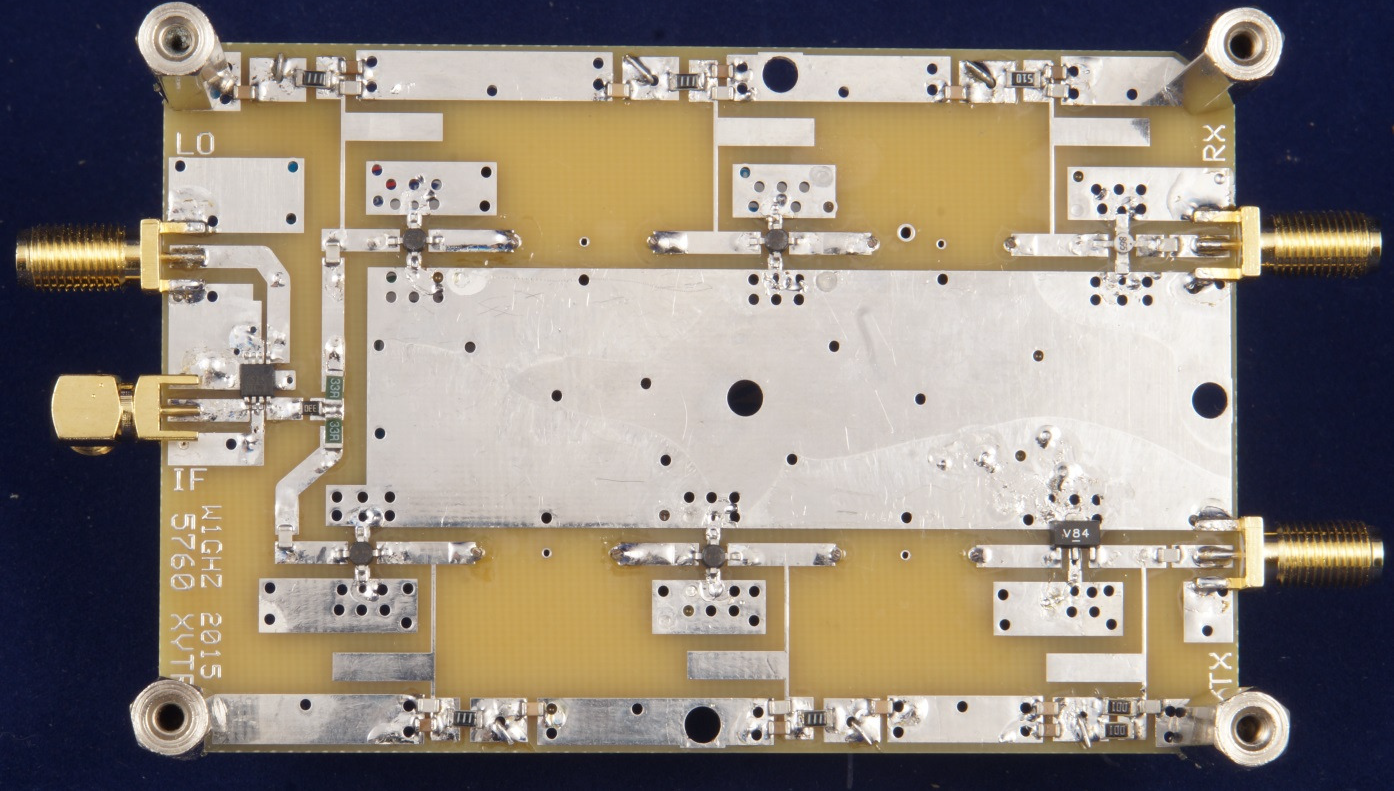 Lots of stuff on E-bay
8-12W PA
~1W amplifier
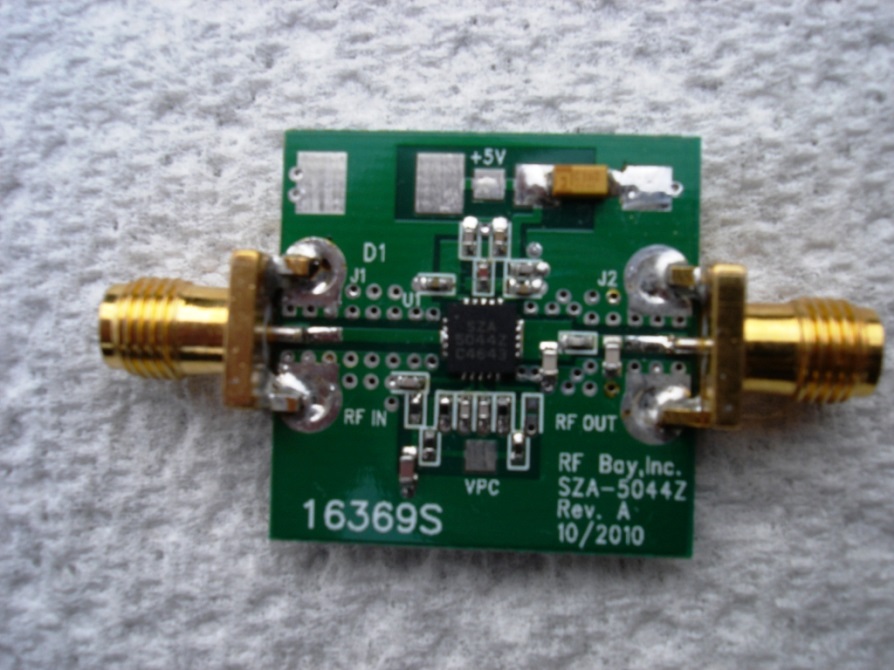 JA4BLC 100W PA SM6PGP designsee www.moonbouncers.orgAlso F6BVA 63W PA  and F5JWF
“Low noise amplifiers for…5760..  WB5LUA” See www.N5DUX.com
G3LTF build  0.65dB NF ATF36077
System measurement and optimisation
Sun noise measurement gives G/T estimate
Moon noise can give more accuracy
Ground to Cold Sky measurement useful but more complex than it first appears
VK3UM’s EMECalc programme can help analyse the results
My thanks to all who contributed material for my October  paper Sorry I couldn’t use it all
G3WDG, G4CCH, G4NNS, G8ACE, HB9Q, IK3COJ, JA4BLC, K2UYH, LX1DB, OK1CA, OK1DFC, OK1KIR, OZ1LPR, PA3DZL, PA3FXB, PA7JB, SM6PGP, SM6FHZ, SP6JLW, VE4MA, WA9FWD
Optimising Multiband Operation
Multibanding is a lot of Fun.
 Contests, Dx-peditions demand it
Basically it’s an engineering challenge
Standard Interfaces, Commonality, and Interchangeability are the keys to success
My system was not planned but evolved; changing bands 70cm though 6cm takes about 20-40 minutes
Safe Access is Essential!
Hands Free, slip protected
Love the picture… BUT NO!
Standard mechanical interfaceFour wing-nuts
Two holes for feed assembly bolts
Rain protection for cable ends
Bolts for feed support struts
Power supplies are in a fan ventilated weatherproof box at the foot of the dish
9cm system
Exit
Air inlet
13cm System has PA and PSU below dish. Transverter in shack
28V PSU
Rx cable
Feed Support Strut
All feeds have 
identical preamp volts and relay line via 9way D type
(gold plated)
o/p coupler
Tx Cable 5m LDF5-50
300W GSM PA
10mW from shack
6cm System has transverter and PA at feed and PSUs below the dish
30V PSU
15V PSU
OCXO
OCXO +144MHz up/down
from shack
9cm system uses the same architecture as 6cm with same PSUs
SM6FHZ
Kumar Feed
Relay
LNA
90W PA
Feed adjustment
Power and 
control lines
termination box
Transverter  and original 30W PA
(Needs a shrink rebuild!)
OCXO and 144MHz up/down from shack
Thanks for listening
I’m sure others have done the same or similar, but if it takes you a day to change bands then maybe this gives you some ideas!